Establishing a Pharmacy Managed HCV Service
LCDR Jessica L. Steinert, PharmD, MHA, BCGP
LT Neelam Gazarian, PharmD
Prior to HCV Clinic
[Speaker Notes: Lost to follow up/less documentation

No tracking of patients]
Inter-collaborative Approach
[Speaker Notes: Patient centered interprofessional collaboration to Policy making
Education and awareness]
Identifying Patients with Hepatitis C
[Speaker Notes: Getting a sense of how many patients with diagnosis of hcv. Jessica and David huge help
Patients with visit in past year

Screening rate with a denominator of patients born between 1945 and 1965 (baby boomers)

From reports  from vay, based on old labs. Often patients deceased, moved away]
EHR Documentation
[Speaker Notes: Comprehensive visit usually done on the phone.]
Consult Template
EHR Note Templates
Hepatitis C Labs Order Menu
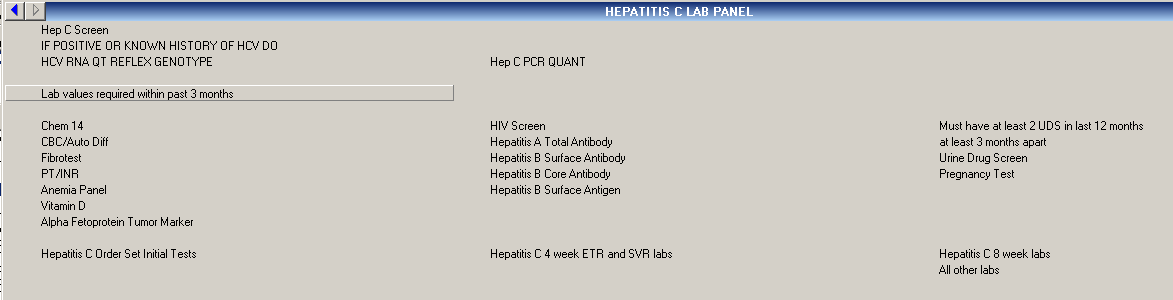 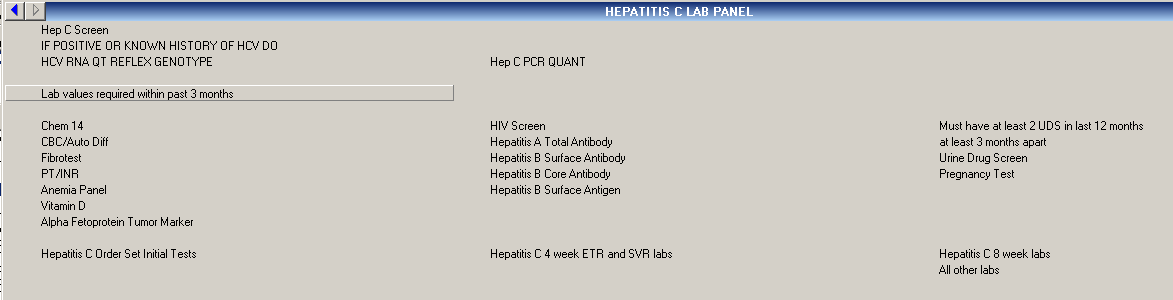 Hepatitis C Labs Order Set
Managing Patients
Snapshot of stage in treatment process drop down menus (these can be adjusted)
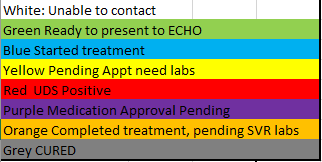 [Speaker Notes: Reminders for labs while in treatment, immunizations]
Patient Panel
Individual Patient Data
Appointment Calendar
[Speaker Notes: Reminders for labs while in treatment, immunizations]
Navigating Insurance/Prior Authorizations
[Speaker Notes: Differs by state]
Patient Assistance Program
[Speaker Notes: Type 1: Epclusa ( sofosbuvir/velpatasvir, with ribavirin in cases of decompensated cirrhosis) , Harvoni (ledipasvir/sofosbuvir), viekira pak, zepatier
Type 2: Epclusa, sovaldi (sofosbuvir) with ribavirin
Type 3: Epclusa only given with ribavirin in cases of decompensated cirrhosis
Type 4: Epclusa, Harvoni, zepatier
Type 5: Epclusa, Harvoni
Type 6: Epclusa, Harvoni
Mavyret (glecaprevir/pibrentasvir): 1, 2, 3, 4, 5, 6

Mavyret still not on abbvie patient assistance program list, soon hopefully?
ND Medicaid just added as preferred non-formulary]
Patient Assistance Programs
Tribal ID card

Income documents
Max income allowed differs by program

Proof of no insurance
American Indians/Alaska Natives (AI/AN): Indian Health Coverage Exemption
“American Indians and Alaska Natives (AI/ANs) and other people eligible for services through the Indian Health Service, tribal programs, or urban Indian programs (like the spouse or child of an eligible Indian) don't have to pay the fee for not having health coverage. This is called having an Indian health coverage exemption.”
Time Investment and Workload (Minutes)
[Speaker Notes: Almost 3 hours per patient]
Current Status
[Speaker Notes: Appointment with PCP, more labs pending (possible self clearers)

ETR: end of treatment response 3 months]
HCV Screening Rate
HCV Screening Rate
Cost Analysis: Cumulative
$1,831,608
[Speaker Notes: Flat rate reimbursement from ND Medicaid and expansion to IHS, outsource for cost avoidance]
Questions
Thank you
Contact Info:
Jessica.Steinert@ihs.gov
Neelam.Gazarian@ihs.gov